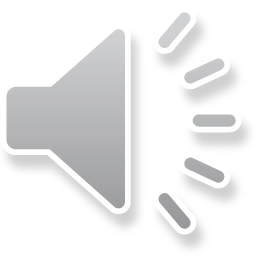 КЗО «Навчально-реабілітаційний центр «Веселка» ДОР»
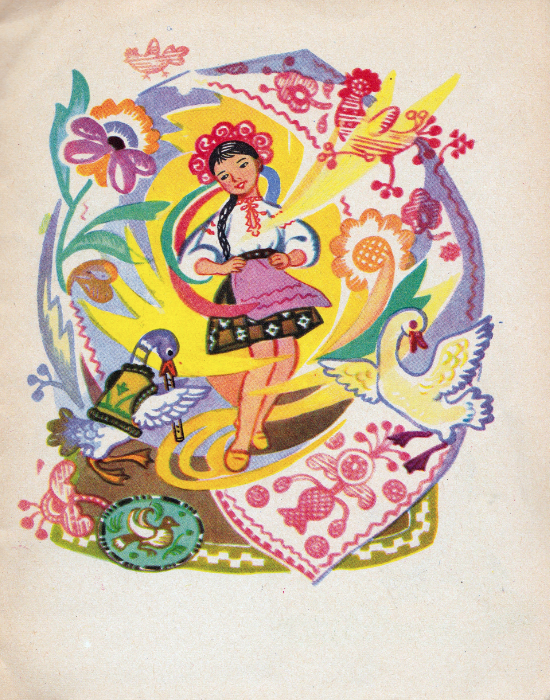 Гурток «Маленька          господарочка»
Вихователь Ганжа Галина Володимирівна
Мета  і принципи
Допомогти дітям відчути і усвідомити себе вмілими, здатними, значущими, активними творцями.
ПРИНЦИПОМ  організації кожного заняття  є взаємовідносини між дорослим і дитиною,які грунтуються на співпраці   і носять особистісний характер.
Формування потреби в придбанні навичок самообслуговування і взаємодопомоги.
Зміст занять підбираєтьсяз урахуванням реальних життєвих подій .
3  напрямки роботи
1 «Маленькі кухарі»
                 2 «Чудові ручки»                                      
                 3 «Затишний  будинок»
Наша форма
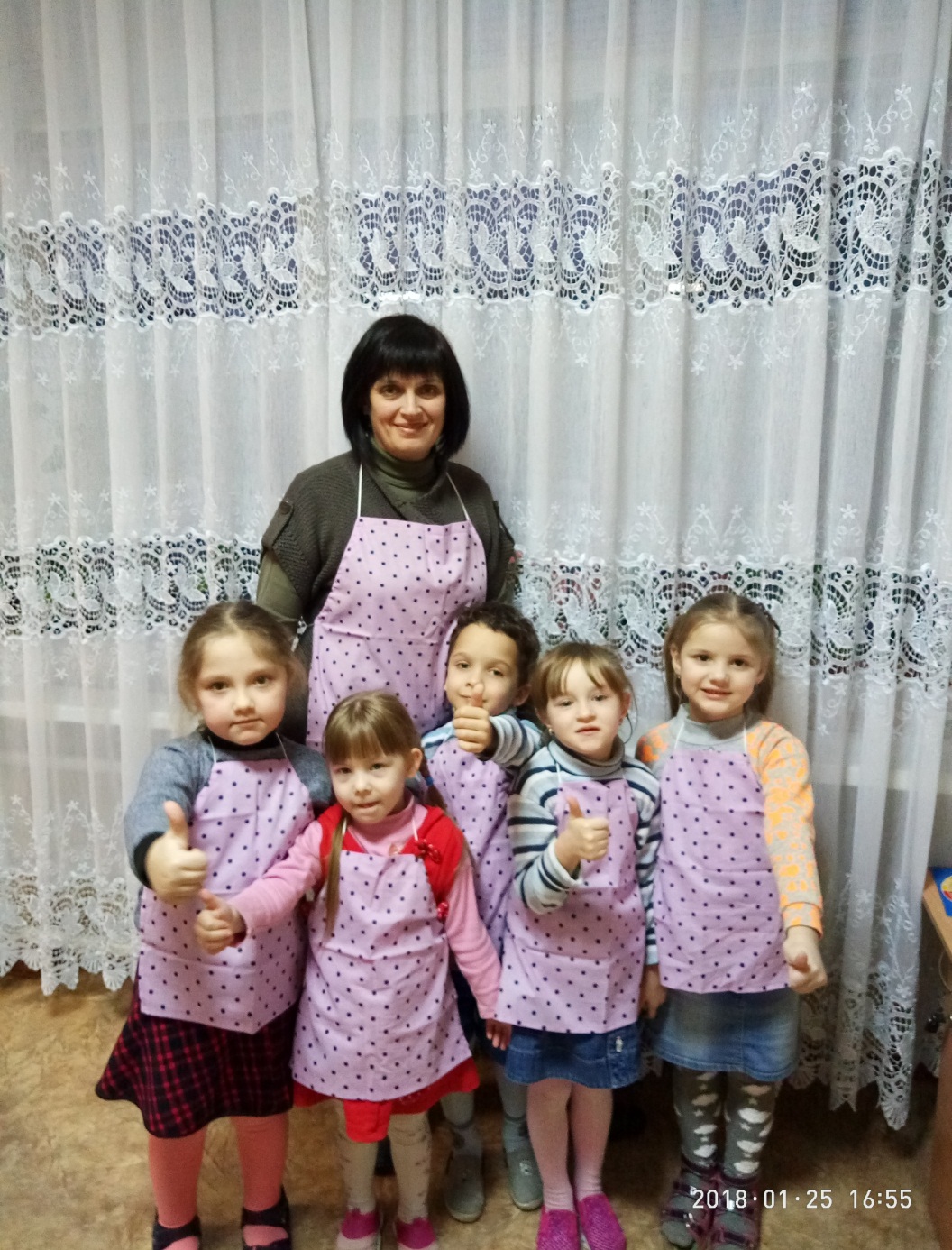 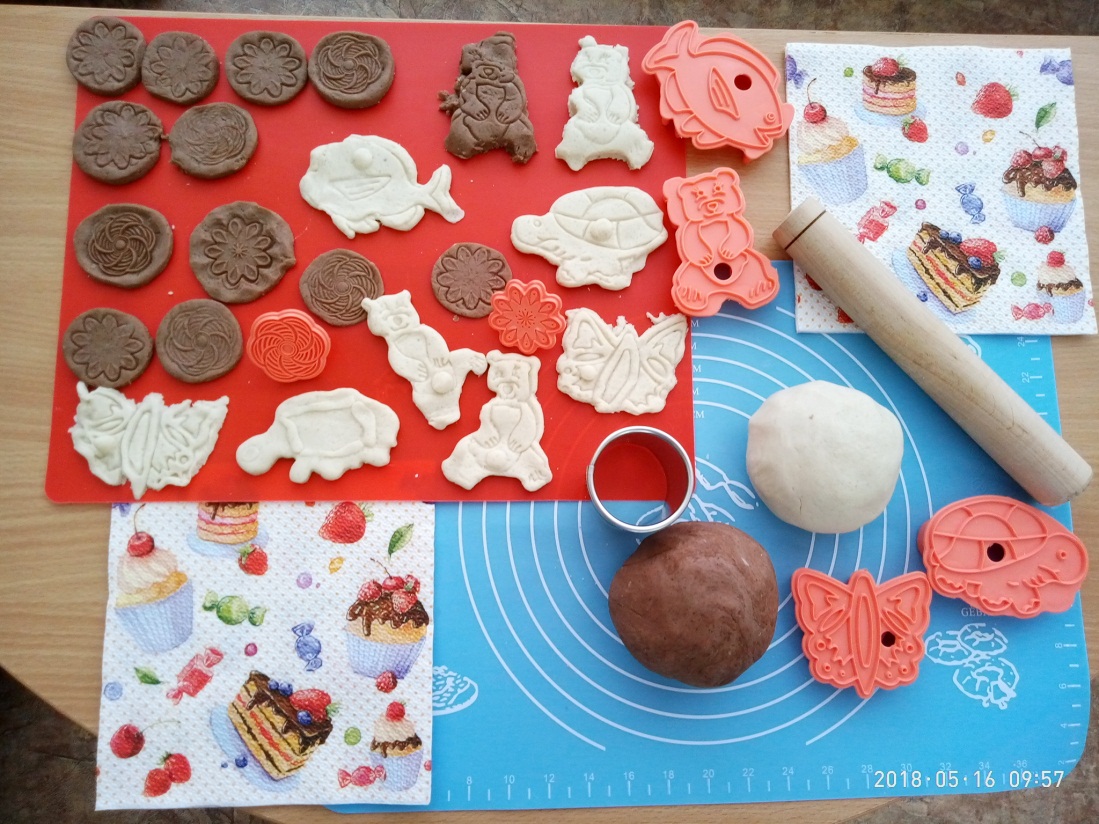 «Маленькі Кухарі»    - формування                                               елементарних                                                   кулінарних навичок
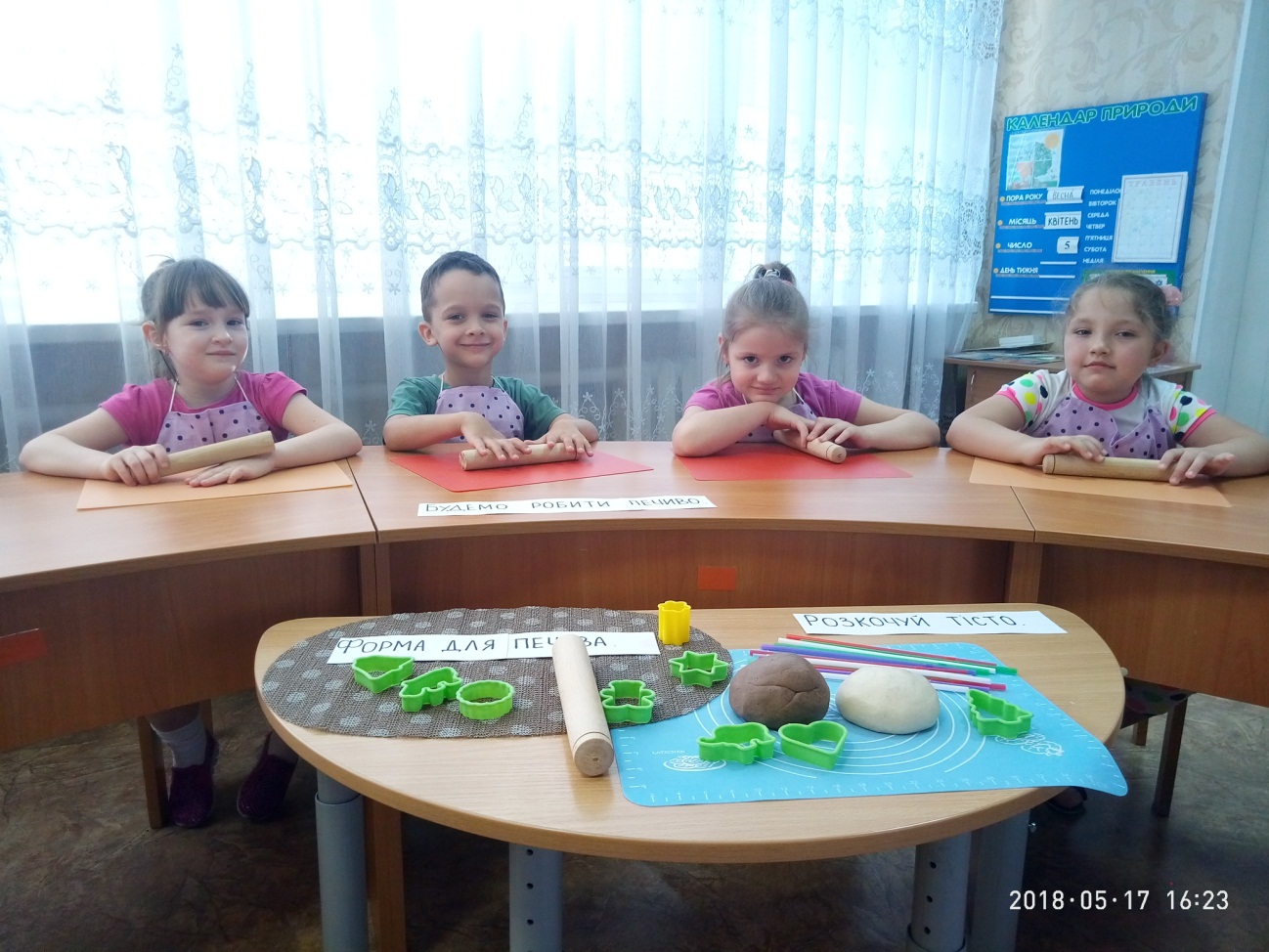 «Чудові Ручки» - формування навичок ручної роботи
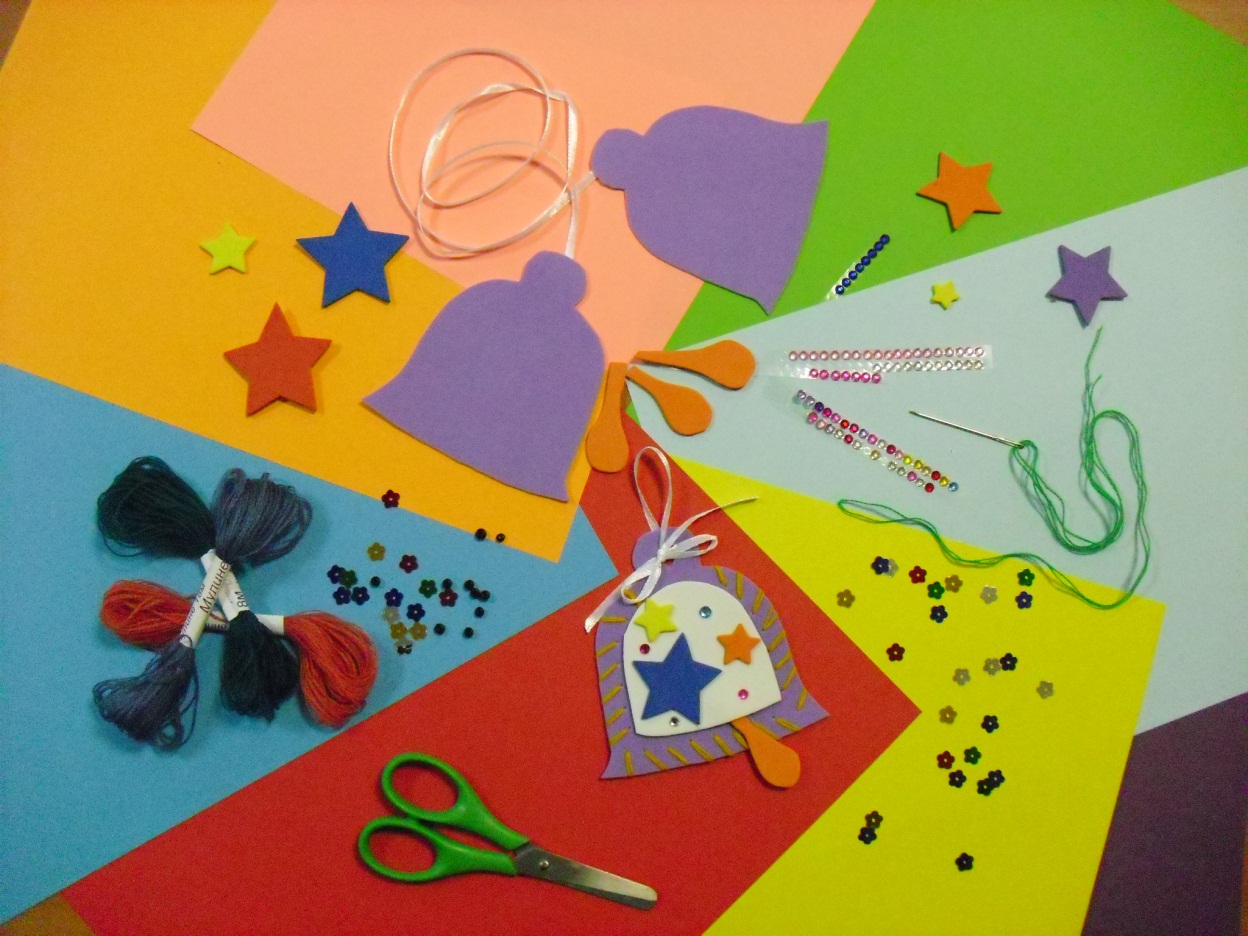 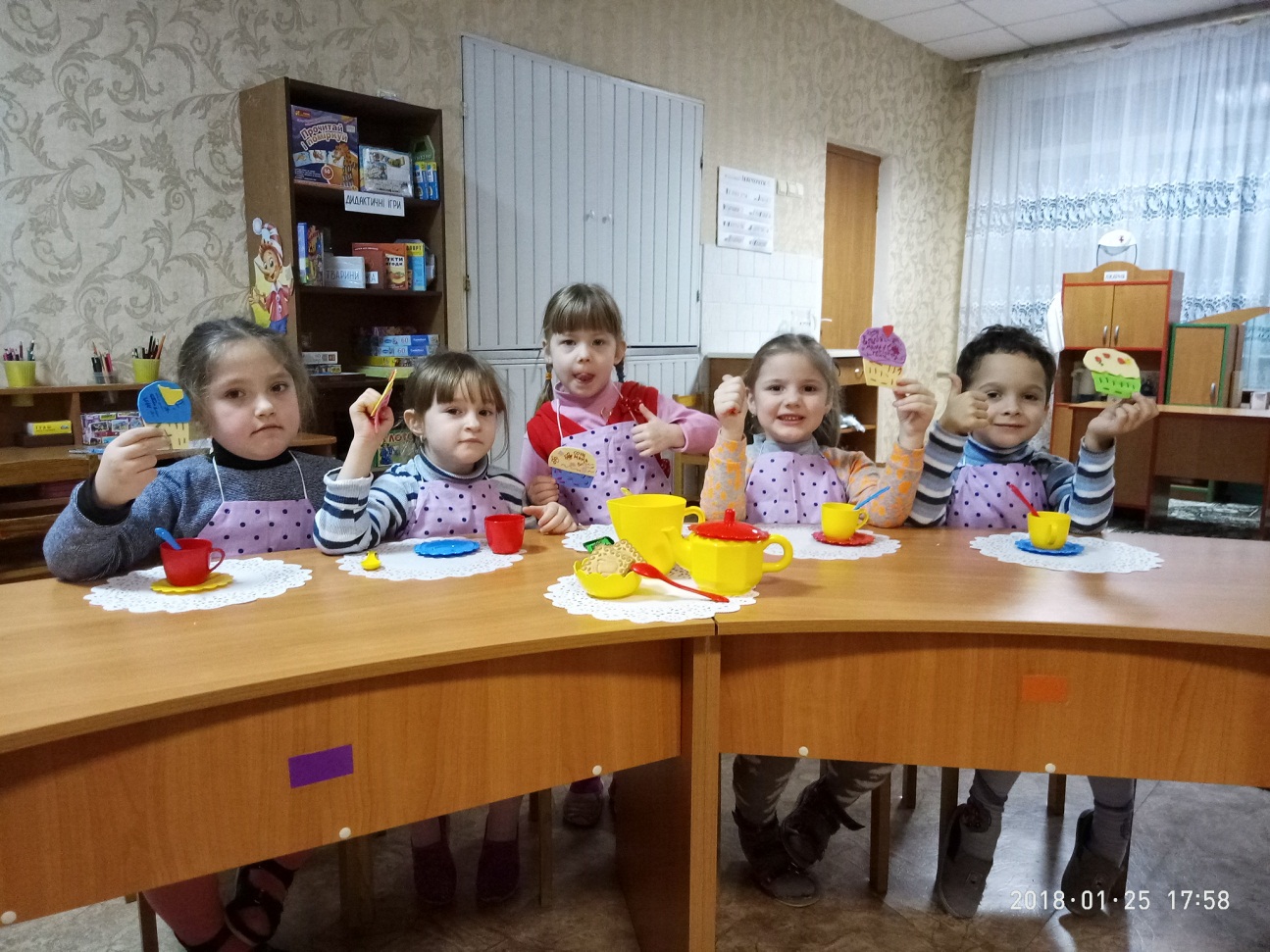 «Затишний Будинок» – створення комфортних побутових  умов
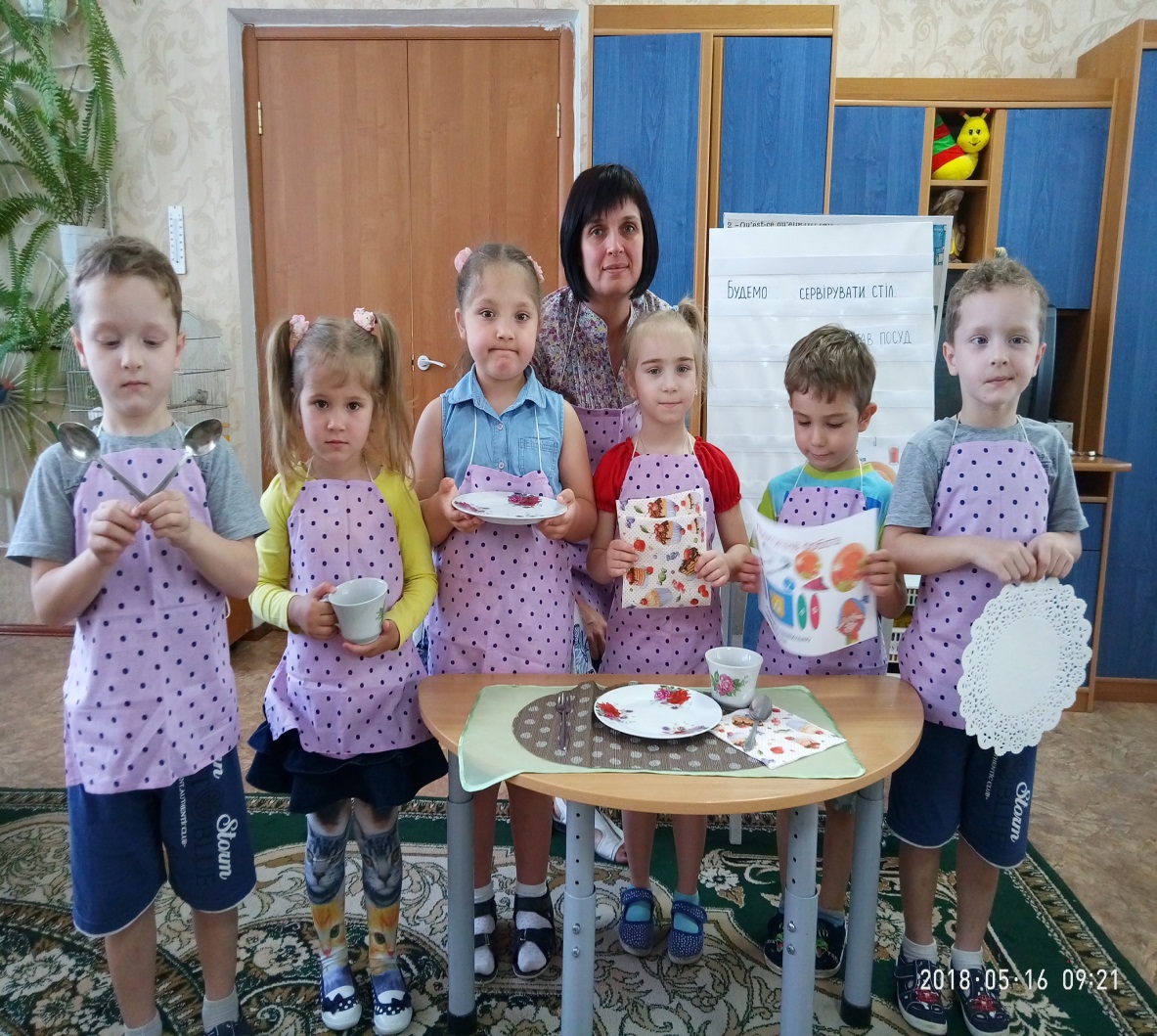 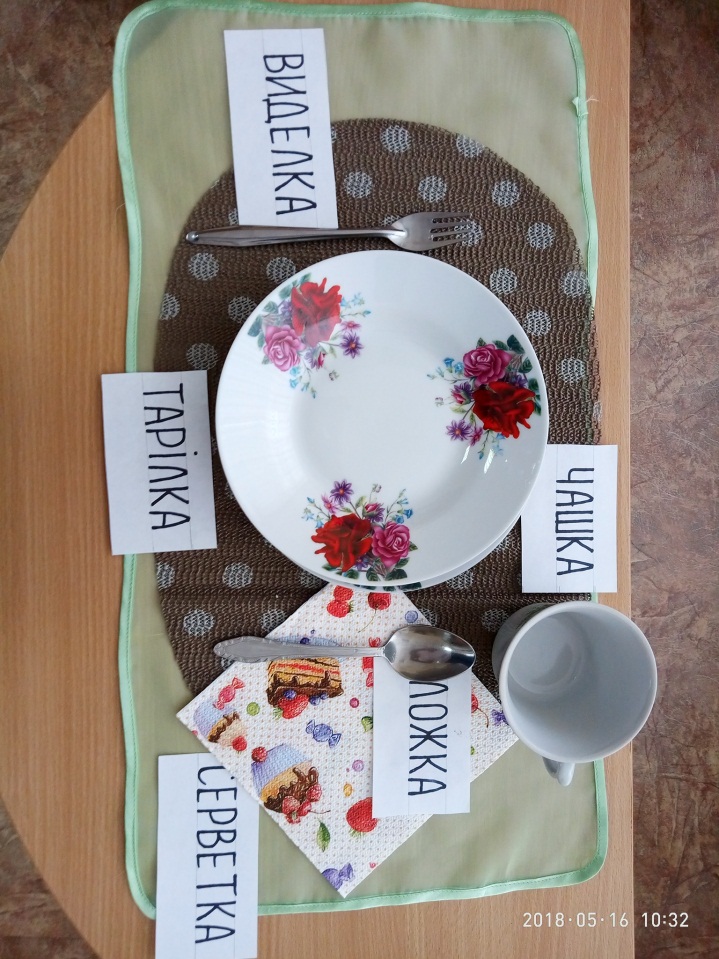 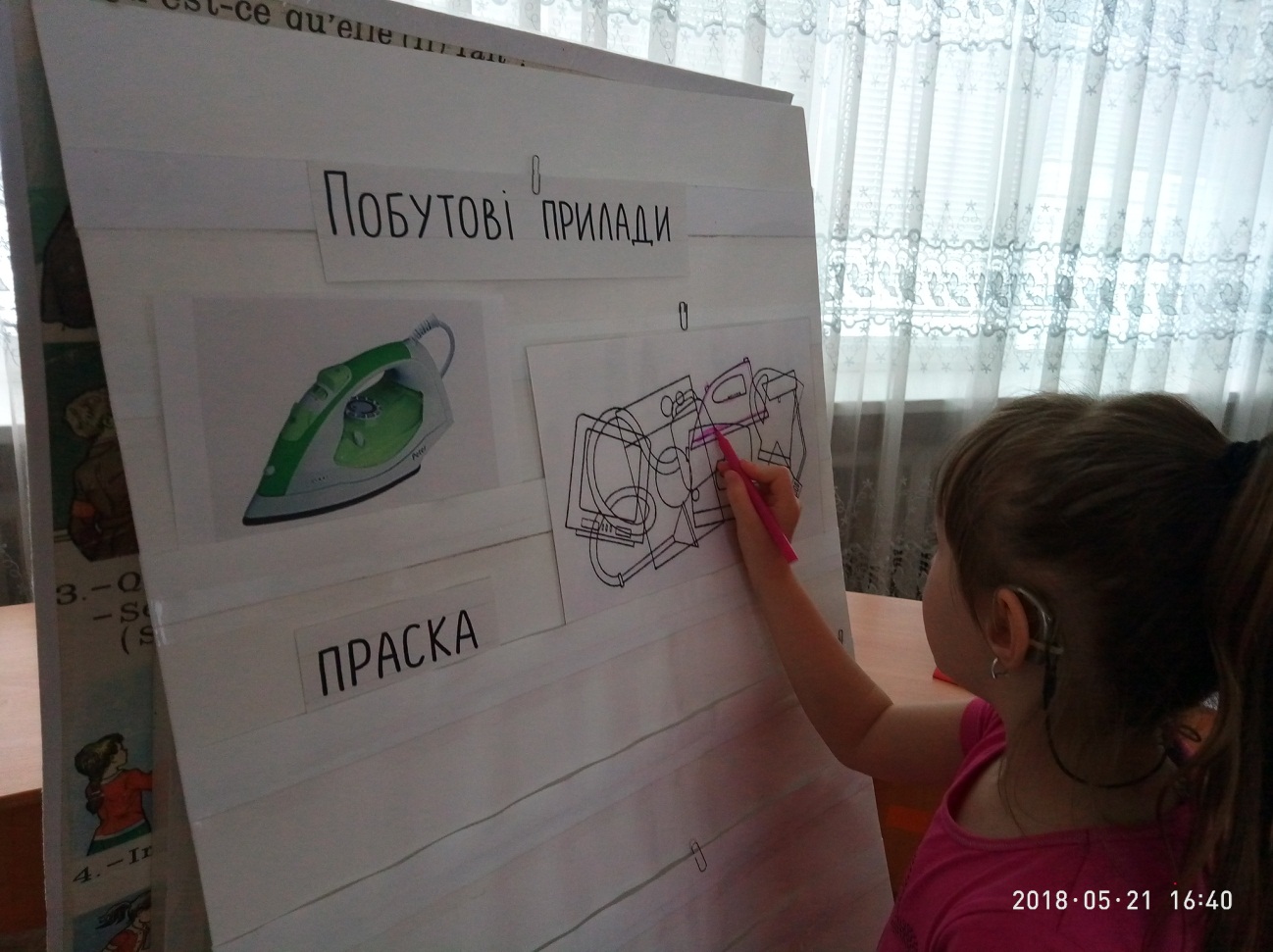 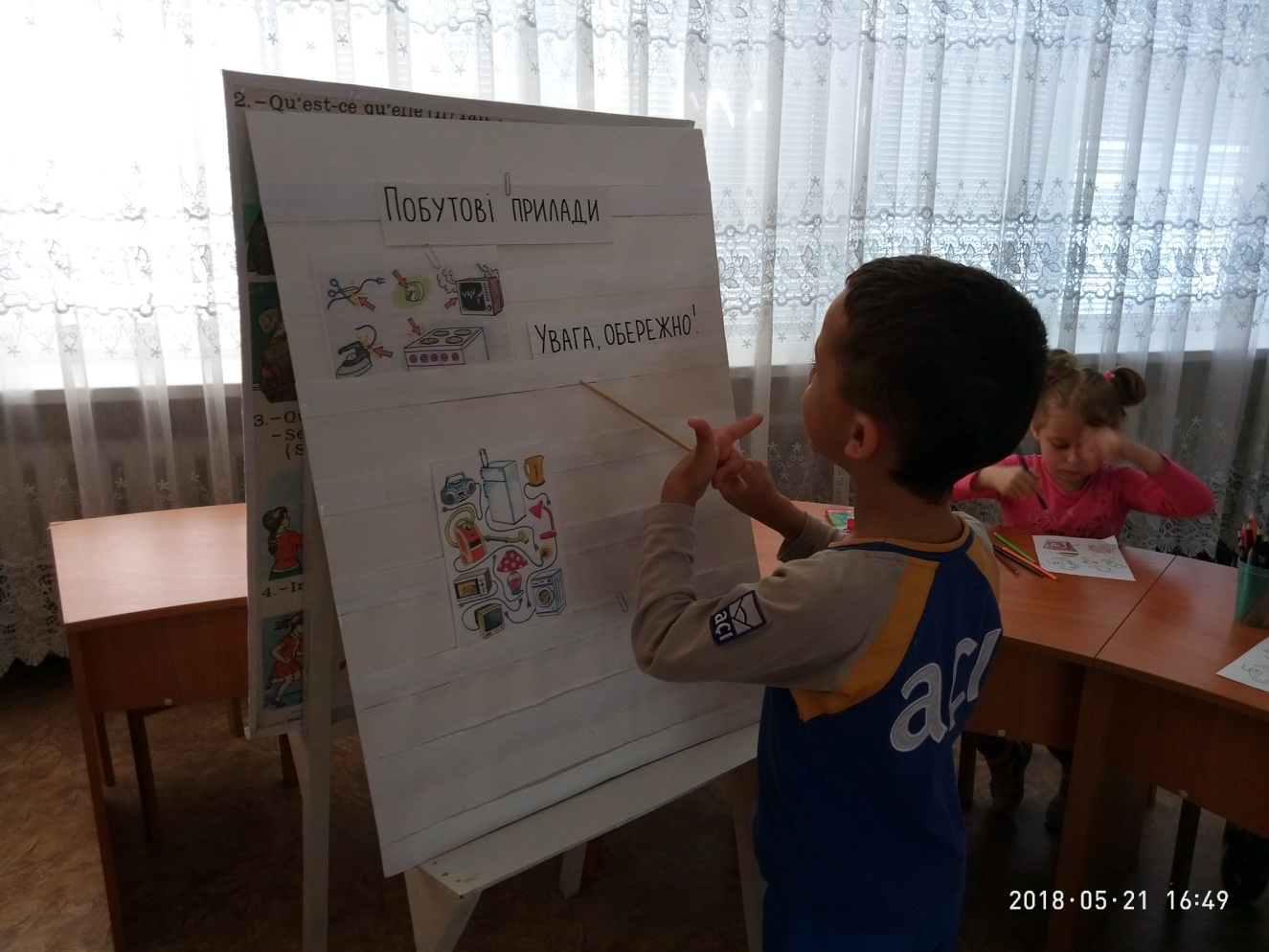 Завітайте до нас !
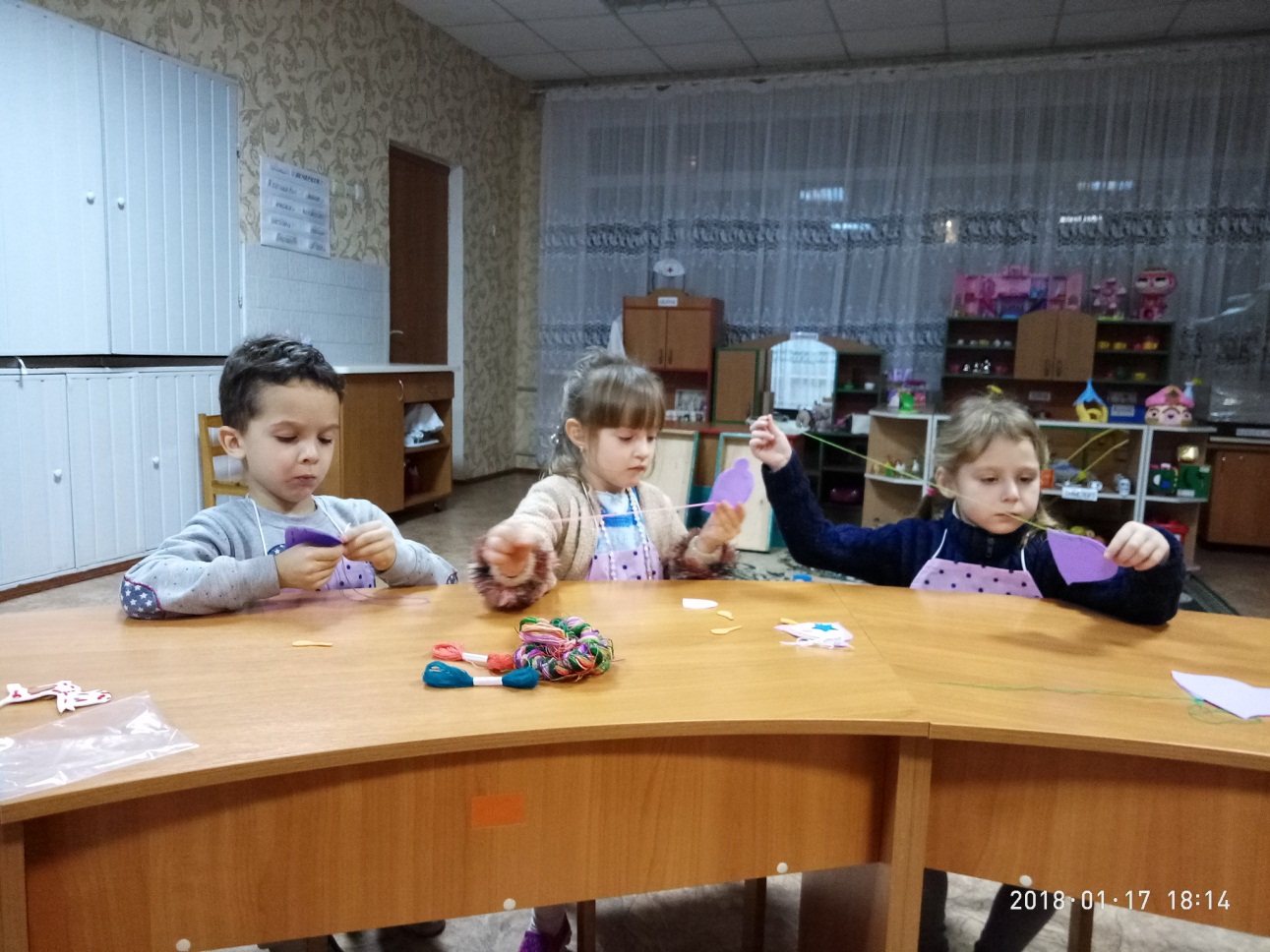 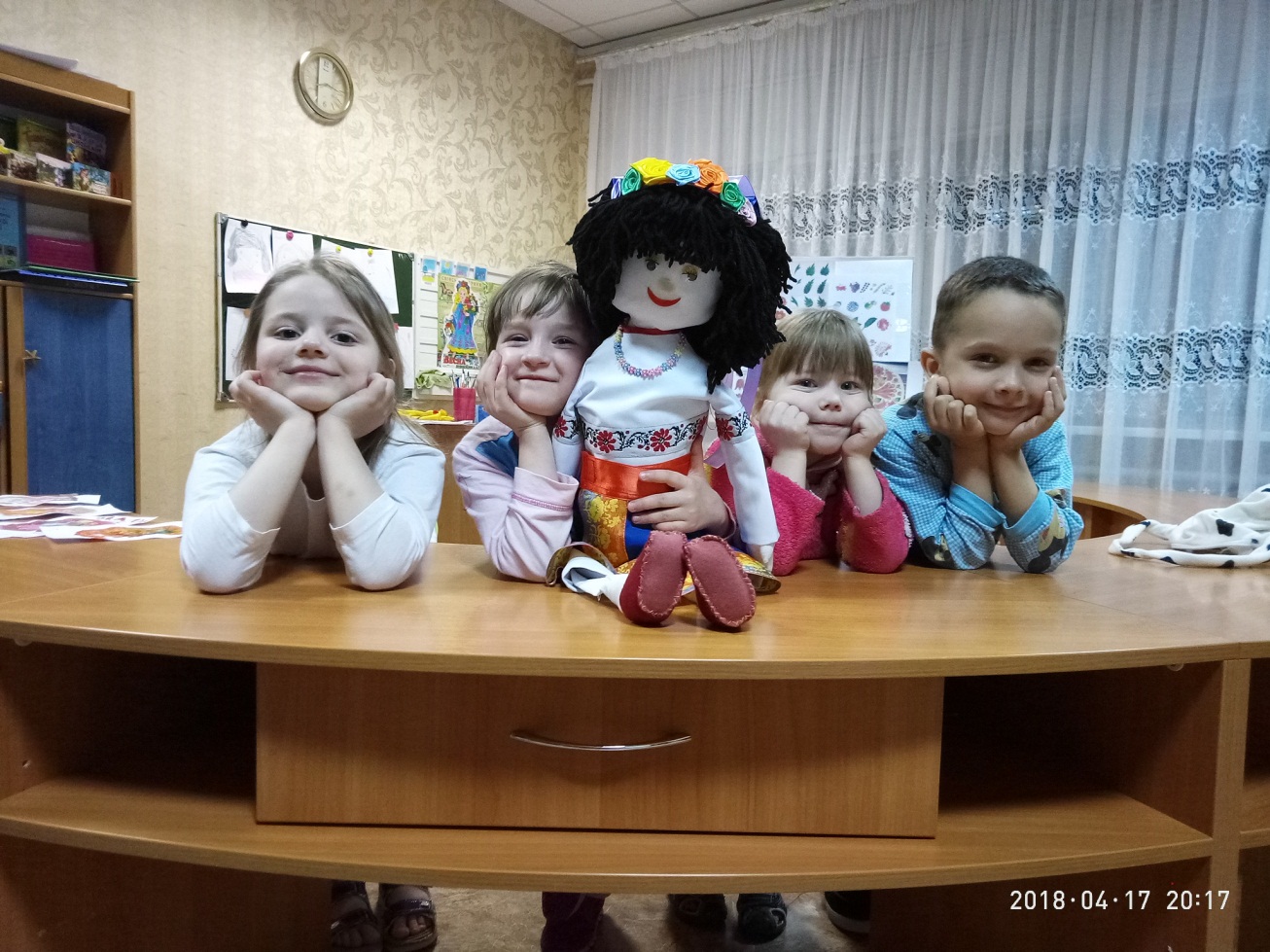 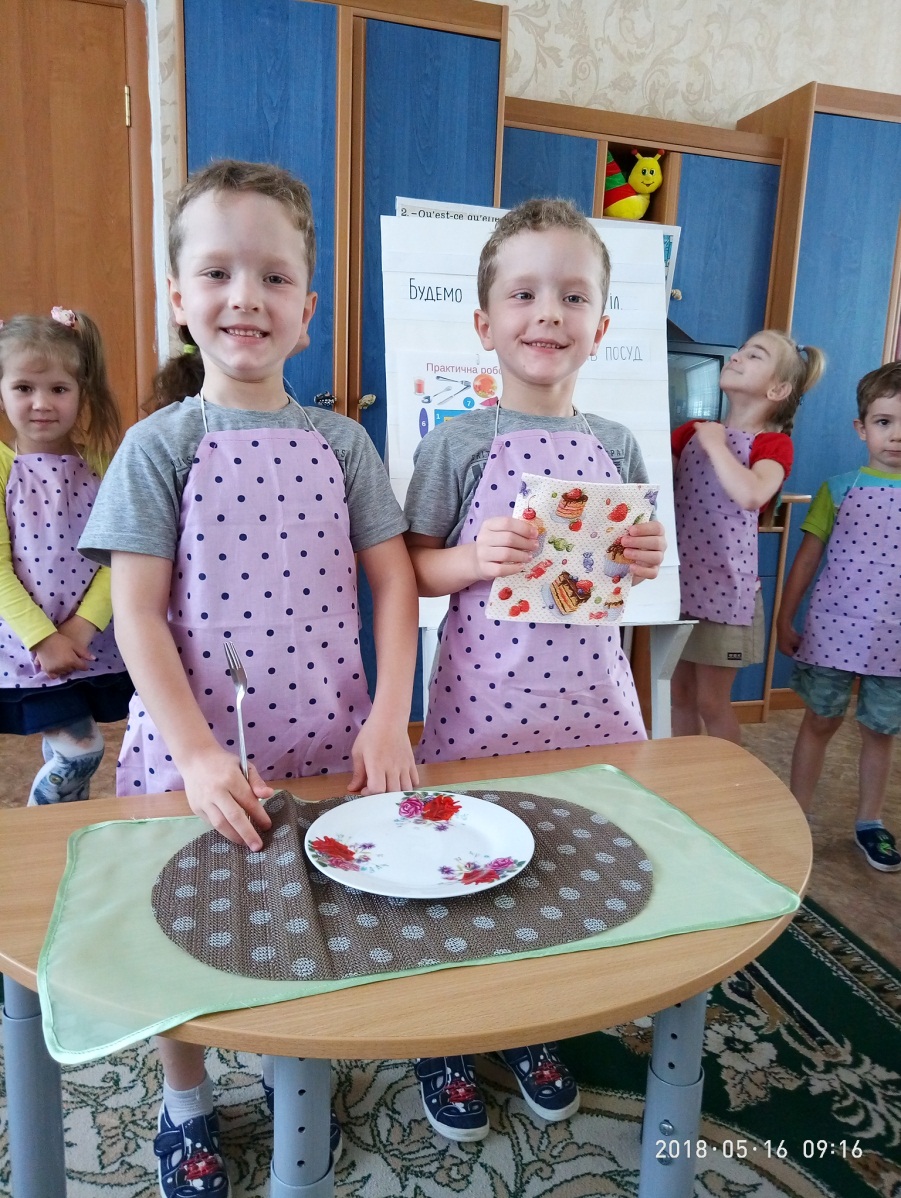 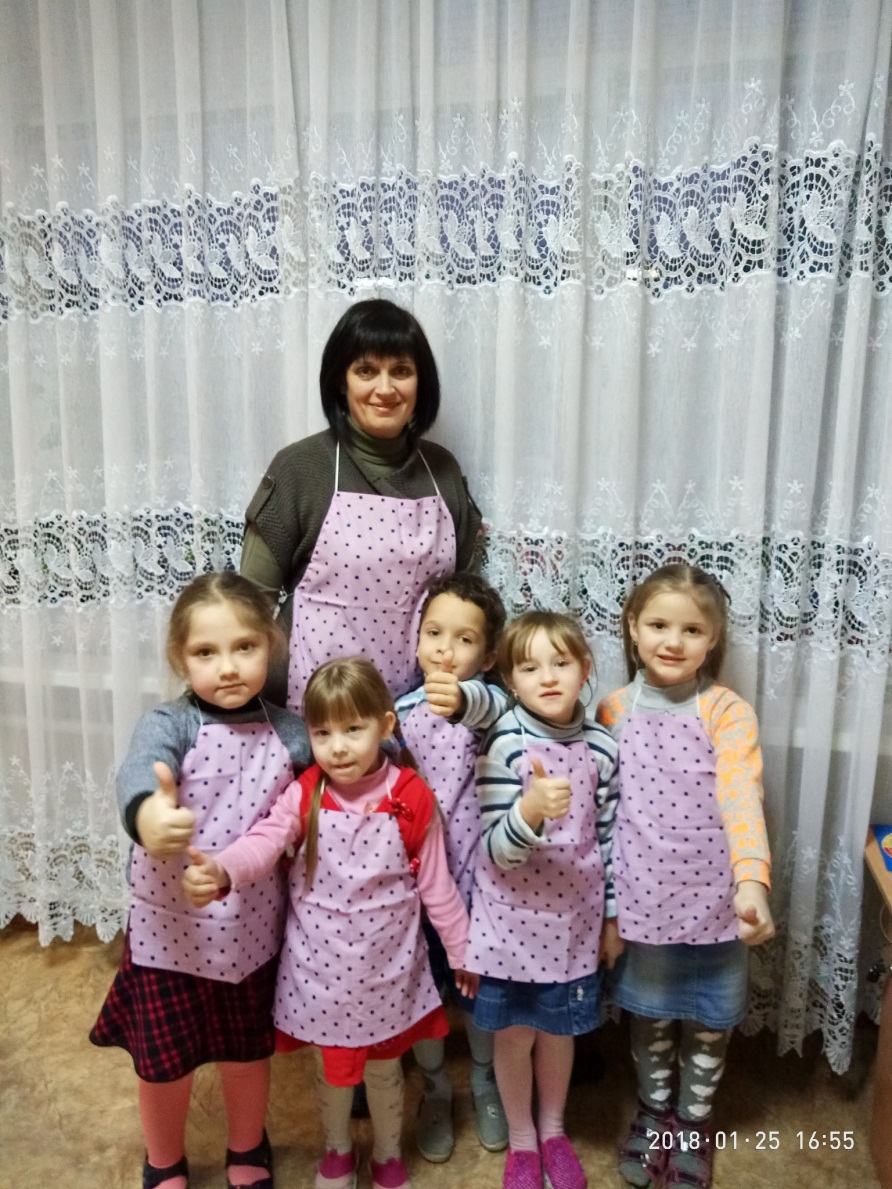 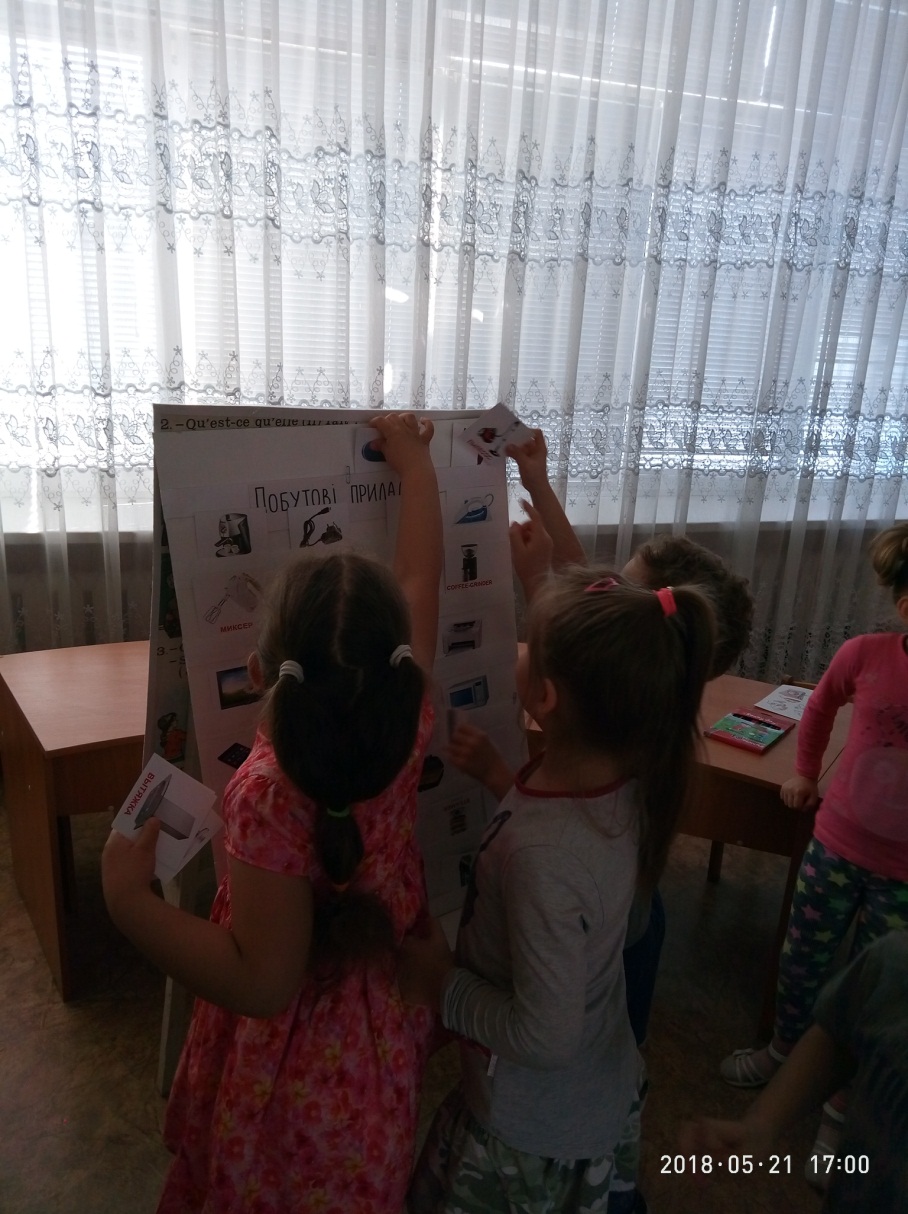 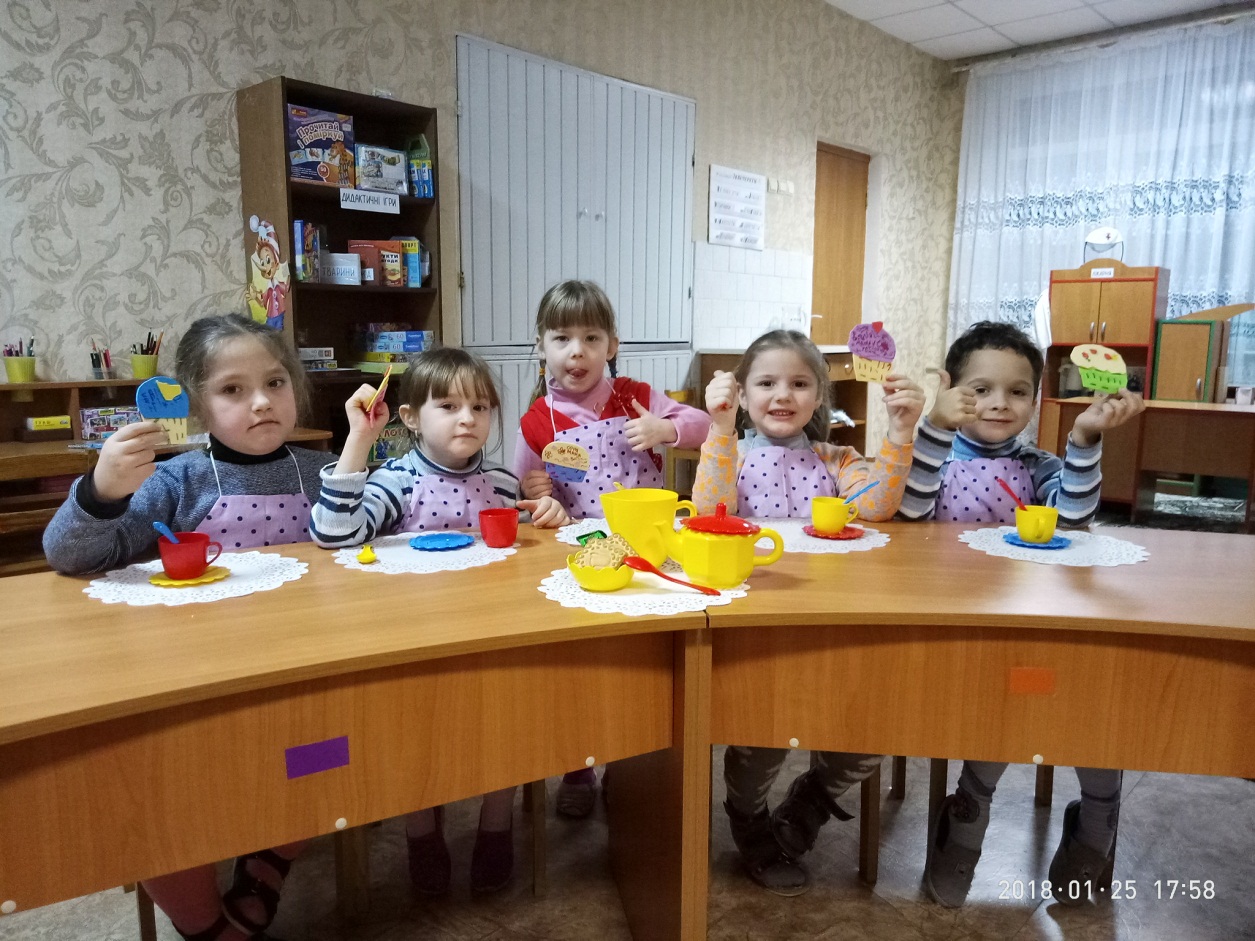 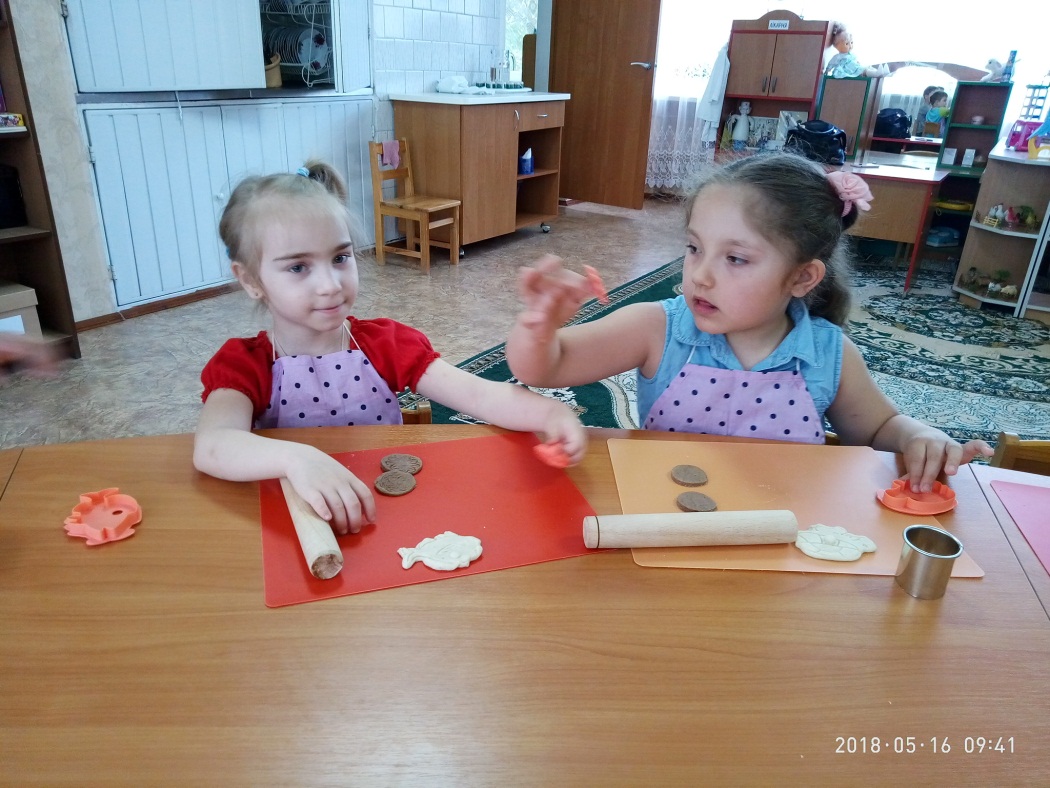